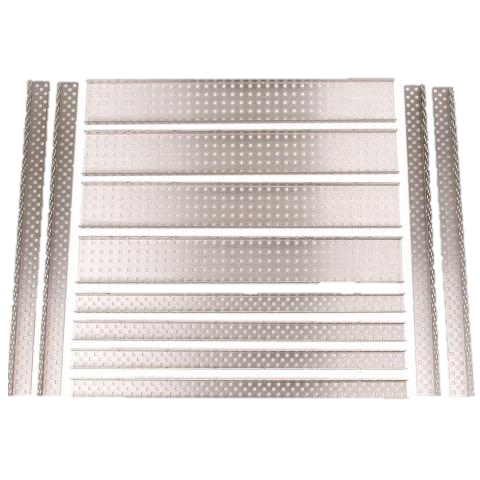 VEX Structure
The VEX structural pieces all contain square holes (0.182” sq) on a standardized 0.5” grid. 
The smaller diamond holes are there to help users cut pieces using tin snips or fine toothed hacksaws without leaving sharp corners.
Steel and Aluminum
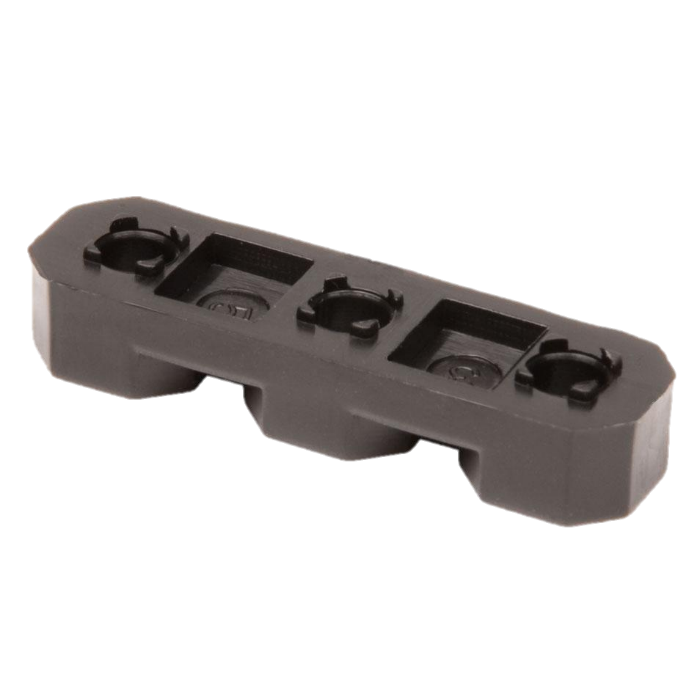 Screws
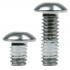 8-32 screws for attaching structure
Use 3/32” Hex Key
¼” to 2” Lengths 
Locking Screws: Like normal screws but harder to remove (First 10-12 times) 
Shoulder Screws (0.20” Long Shoulder)
½” Plastic Thumb Screws  
6-32 Screws for Motors and Servos
Use 5/64” Hex Key
¼” and ½”
½” Locking
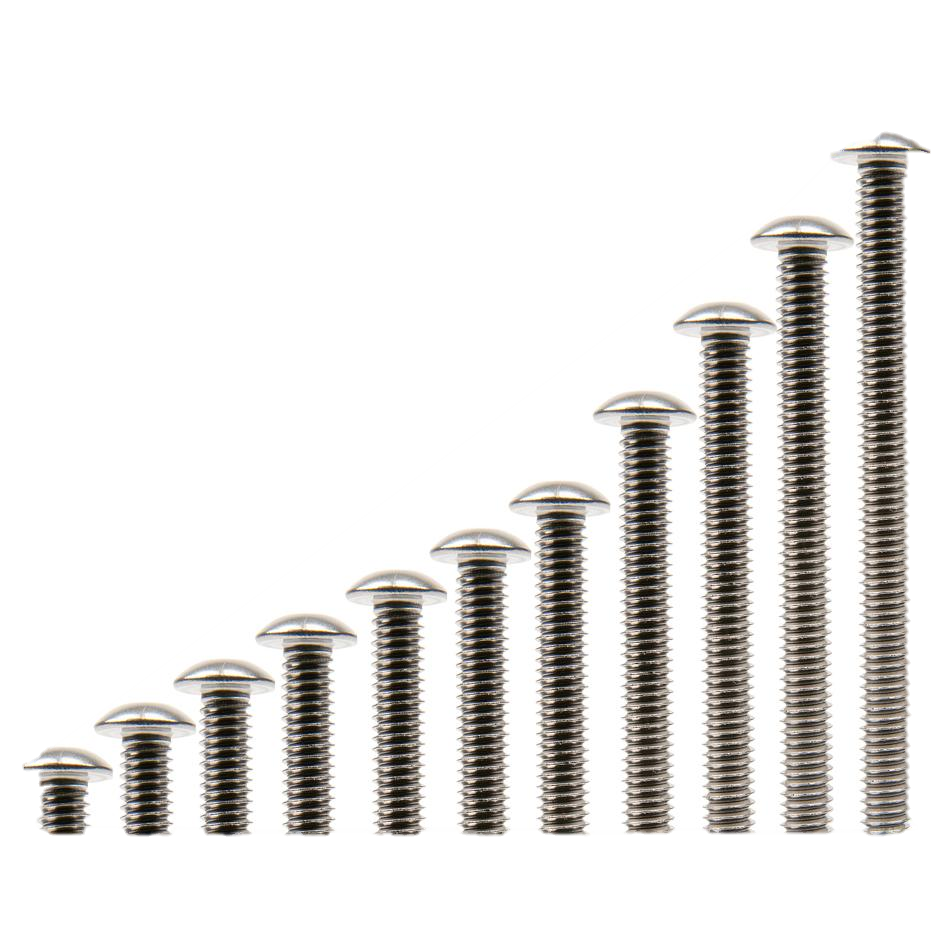 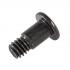 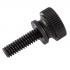 Screws
8-32 x 0.125” Setscrew for Shaft Collars


Couplers: 0.500” and 1.000”
Used for connecting Standoffs
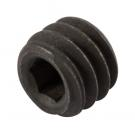 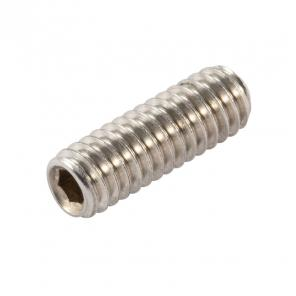 Nuts
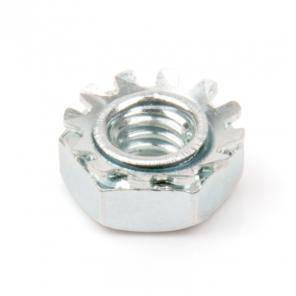 8-32 Thread
Keps
Nylock
Hex
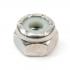 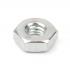 Bars, ‘C’-Channels, Angles, Rails
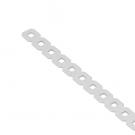 Bars (1x25)
Can be bent, but will never again be straight
C-Channel
1x2x1x35, 1x3x1x35, 1x5x1x25, 1x5x1x35
Added strength and twist resistance
Angles
2x2x25, 2x2x35, 3x3x35
Used for framing, good strength in two axis
Chassis Rails
2x1x25, 2x1x35
Tab at the end allows more connection options.
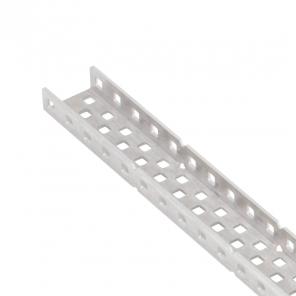 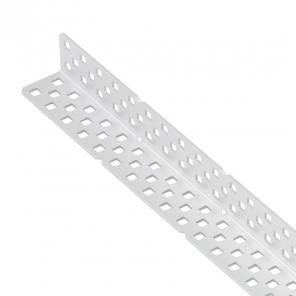 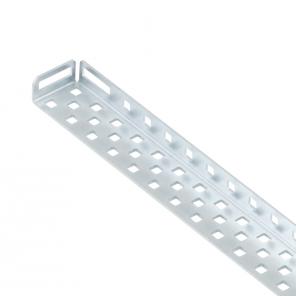 [Speaker Notes: http://curriculum.vexrobotics.com/curriculum/intro-to-robotics/vex-robotics-design-system]
Structure: Plates and Base Plates
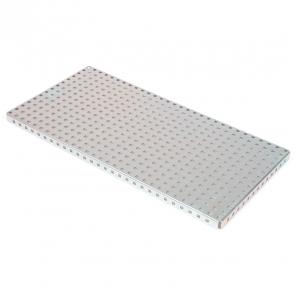 Base Plate
15 x 30
Create a large stationary robotic arm, or interlock them to build larger manufacturing type systems. 
Plates
15x5 , 25 x 5
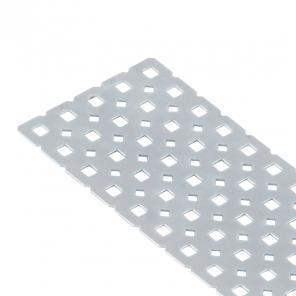 Structure: Gussets
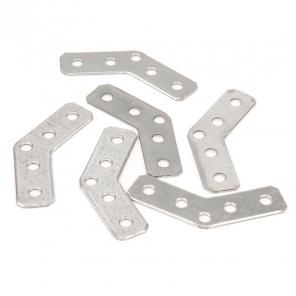 45 Degree
90 Degree
Gusset Pack: 
Pivot Gusset: Connect parts and angles 0 – 90 Degrees
Plus Gusset: Strengthen flat joints
Angle Gusset: Strengthen ‘T’ Joints
C-Channel Coupler: Connect two 1x2x1 ‘C’ Channels 
Angle Coupler: Connect two 2x2 Angles
Angle Corner
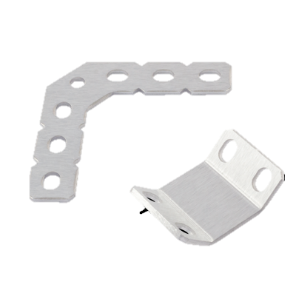 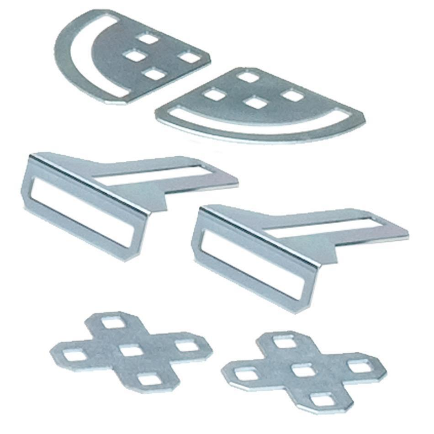 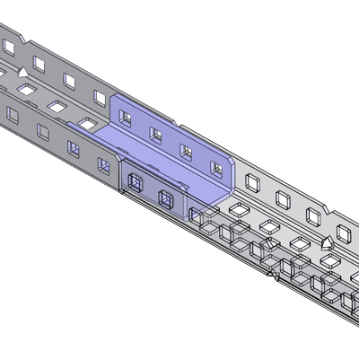 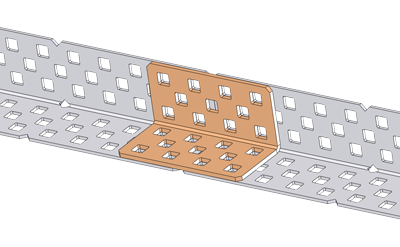 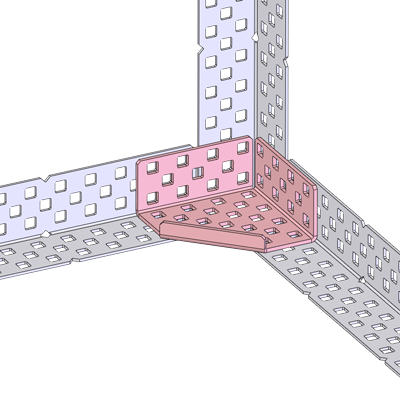 Structure: Standoffs (8-32)
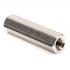 0.25” – 6.00”
Tapped on both ends to fit 8-32 Screws
Add spacing
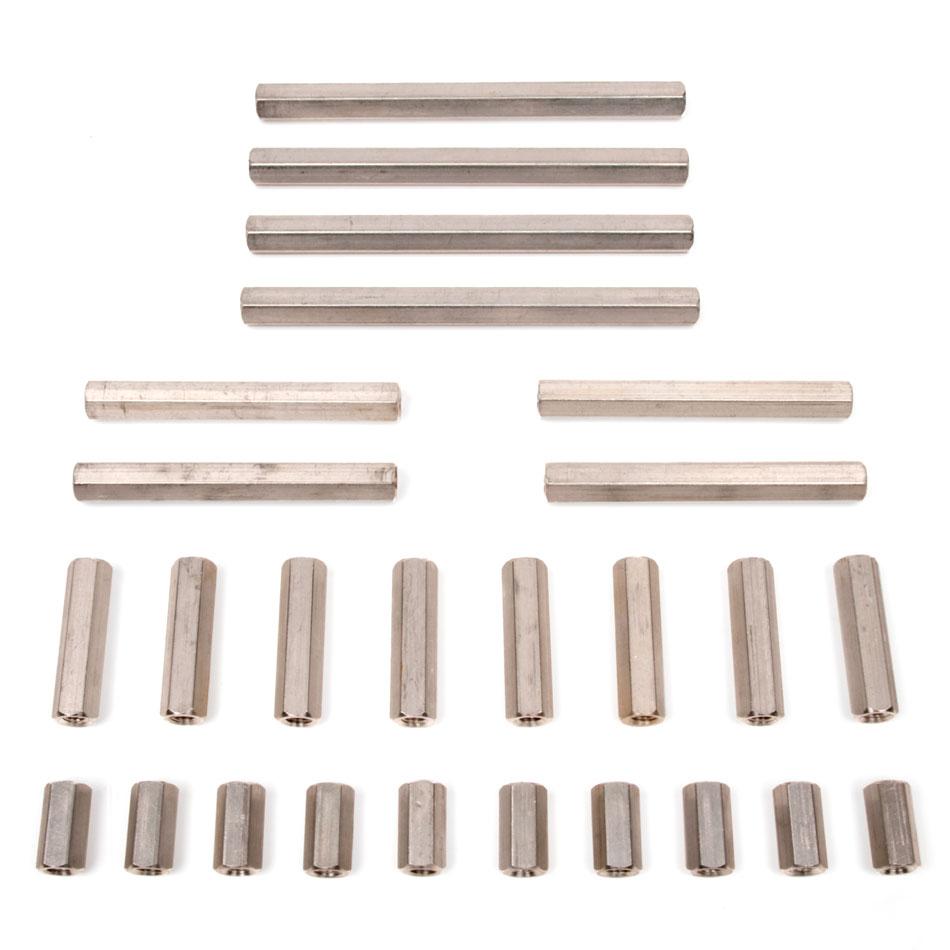 Structure: Other
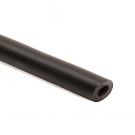 Latex Tubing: Elastic
Rubber Bands (#32 or #64)
Zip Ties (4” and 11”)
 Anti-Slip Math (Thin, Thick)
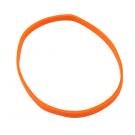 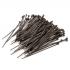 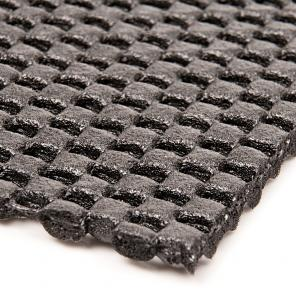